Communicatie Commissie
Doelstelling communicatie commissie
Informeren over de sociale activiteiten in de Rips.
Onderlinge verbindingen hebben hier baat bij.
Kan (nieuwe) inwoners stimuleren zich aan te sluiten bij een organisatie of vereniging.
Leefbaarheid van het dorp wordt behouden.
Doelgroep(en)
Alle inwoners van de rips (Onderscheid op leeftijd)
Ouderen


Middelbare leeftijd


Jongeren
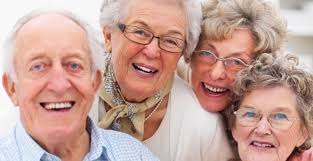 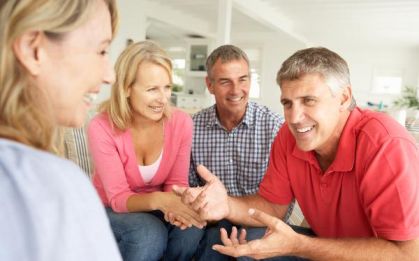 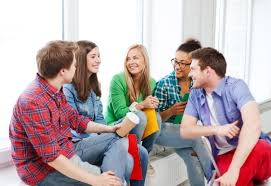 Diverse middelen
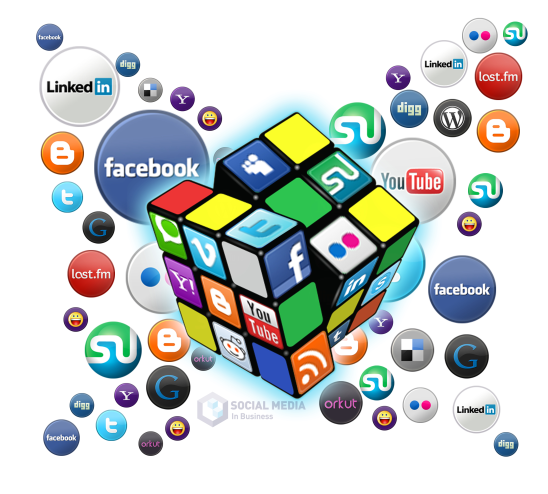 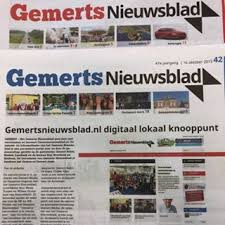 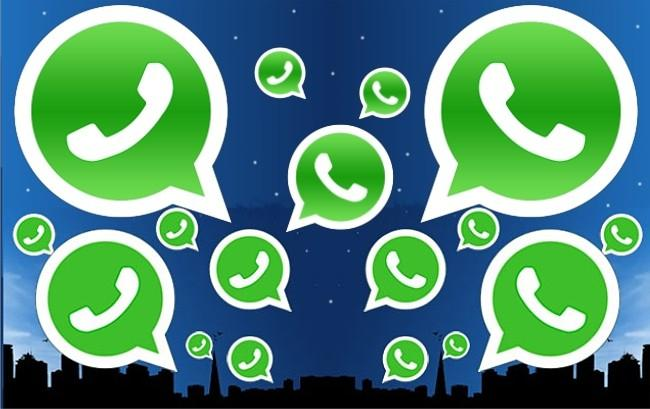 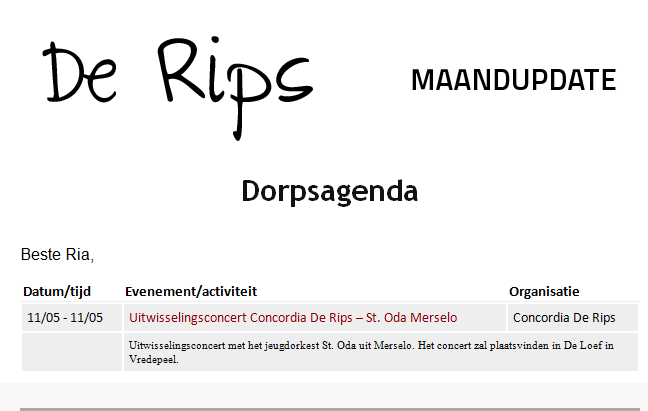 Vele handen maken licht werk!
Coördinator
Tekstschrijvers/fotografen
Beheerders Social Media
Contactpersoon maatschappelijke organisaties en verenigingen
Beheerder website
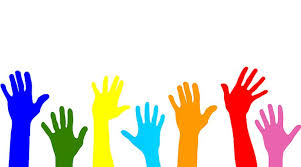 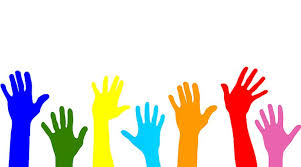 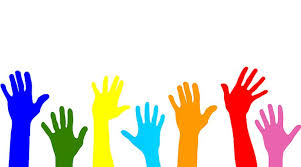 Wil jij ook helpen?
redactie@derips.nl
Meld je aan voor de communicatiecommissie
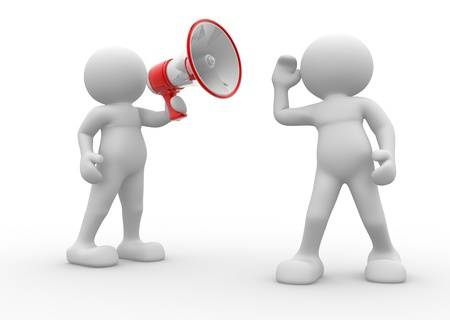